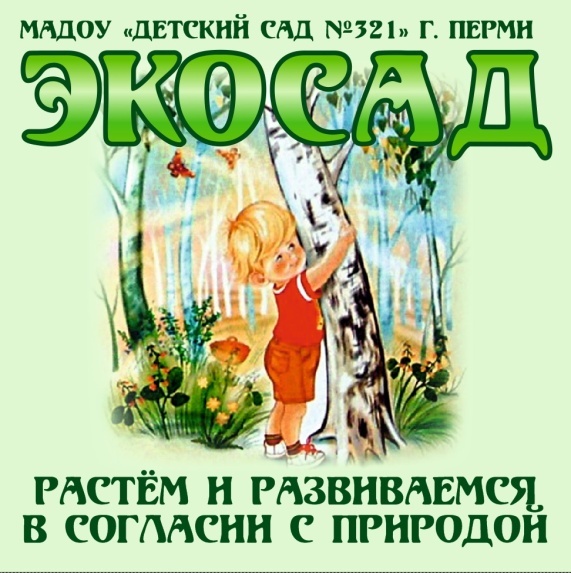 Всероссийский профессиональный конкурс«МОЙ  КАБИНЕТ»
(Развивающая предметно-пространственная среда в кабинете учителя-логопеда)
Выполнила: 
учитель-логопед 
МАДОУ «ЭКОСАД» г. Перми
Кожухова Юлия 
Викторовна
2017 г.
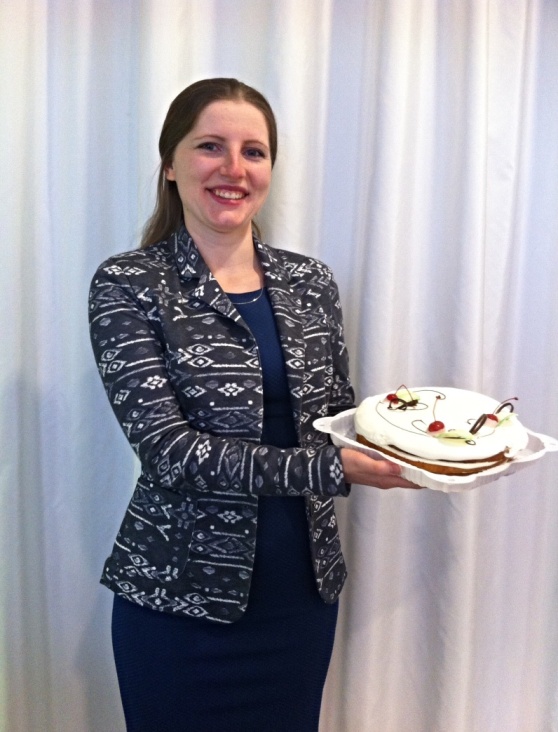 Кабинет учителя-логопеда МАДОУ «ЭКОСАД» г. Перми
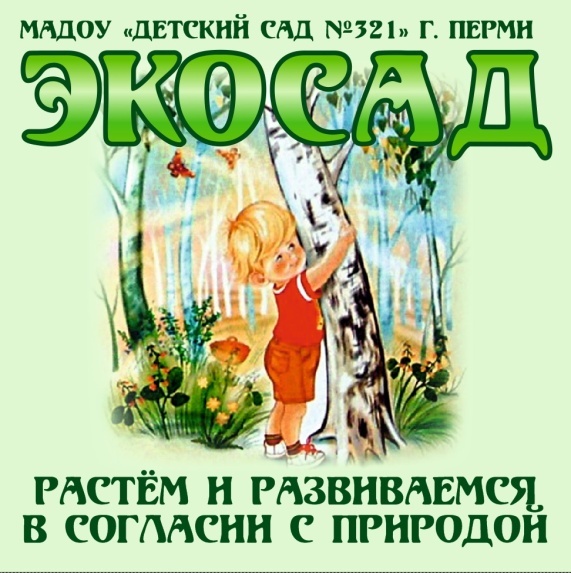 Цель – обеспечение системы средств и условий для коррекции звукопроизношения и  устранения речевых недостатков у детей младшего дошкольного возраста (средняя группа) с ОНР, ФФНР, ФНР. Так же, профессиональная деятельность учителя-логопеда направлена на оказание своевременной коррекционно-педагогической помощи детям с различными видами речевых нарушений.


Задачи :
Выявление, преодоление и предупреждение речевых нарушений у воспитанников ДОУ.
Систематическое проведение профилактической и коррекционной-развивающей работы с детьми в соответствии с программой развития.
Осуществление работы с родителями воспитанников, сотрудниками ДОУ, специалистами детской поликлиники и ПМПК.
Создание РППС по ФГОС ДО (зонирование логопедического кабинета по образовательным областям).

     Основная база рабочей программы:
         Филичева Т.Е., Каше Г.А. Программа обучения детей с недоразвитием фонетического строя речи.
        Филичева Т.Е., Чиркина Г.В. Программа логопедической работы по преодолению ФФНР детей
        Киреева О.Н. Программа коррекционно-развивающей работы с детьми старшего дошкольного возраста в условиях логопункта.
Организация РППС в кабинете учителя-логопеда в соответствии с ФГОСЗонирование по образовательным областям
1) Социально-коммуникативное развитие
Зона сюжетно-ролевых игр                                        Зона игр и игрушек для девочек





                                                                         Мотивационная зона


Зона игр игрушек для девочек
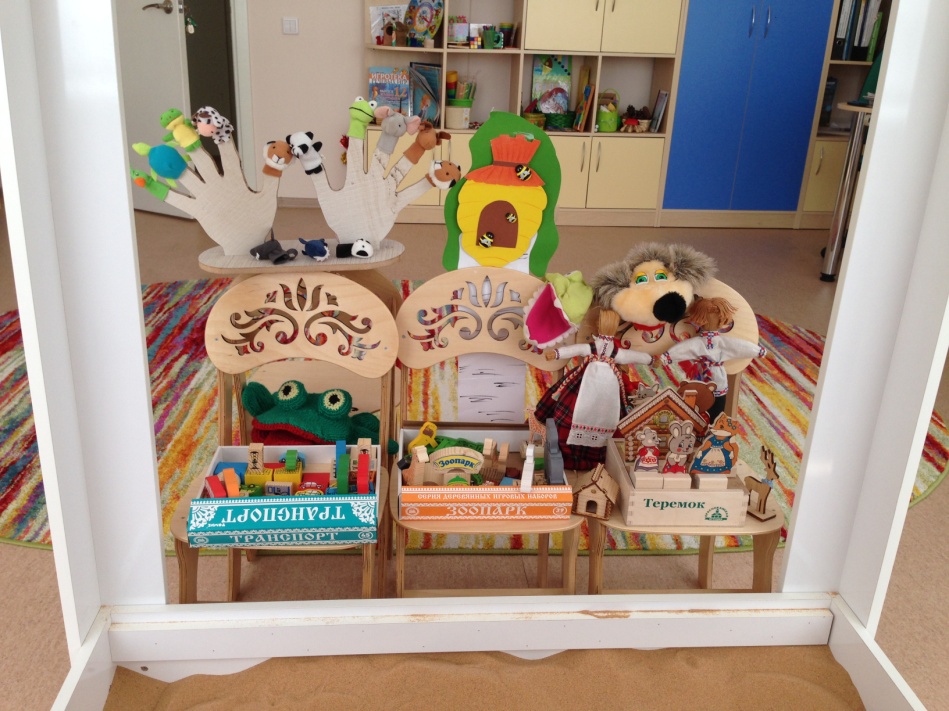 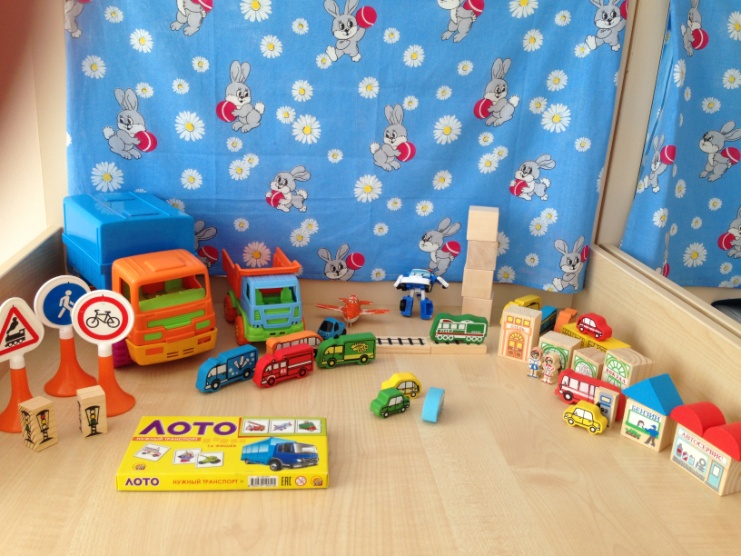 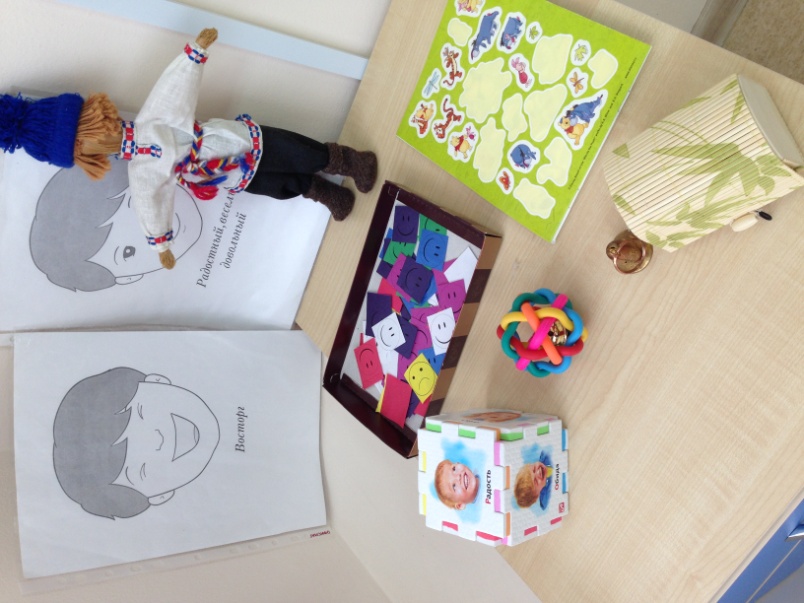 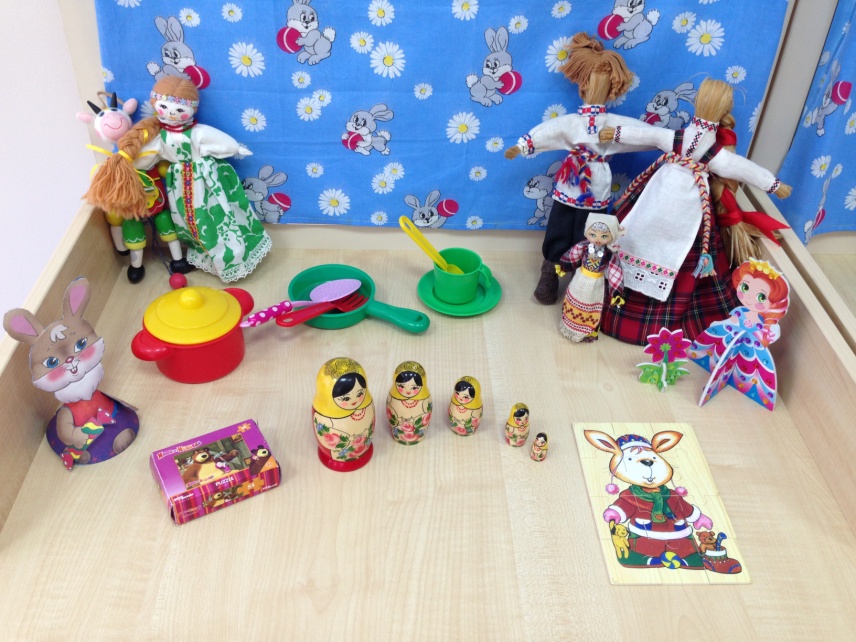 Организация РППС в кабинете учителя-логопеда в соответствии с ФГОСЗонирование по образовательным областям
2) Познавательное развитие (зоны: пространственного, сенсорного, психического развития, зона экспериментирования).
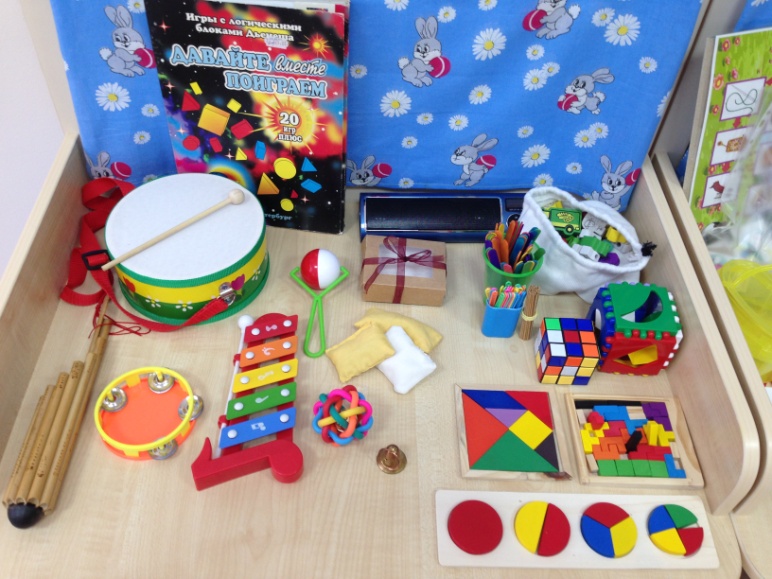 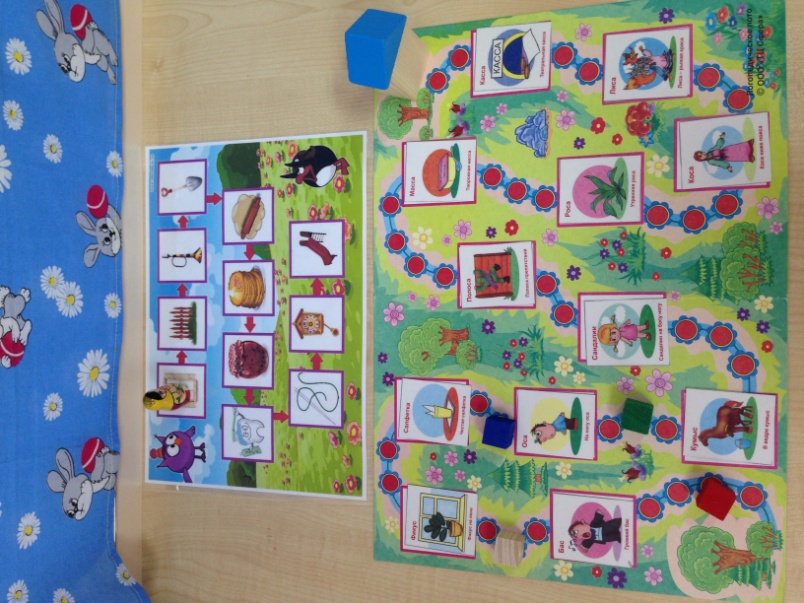 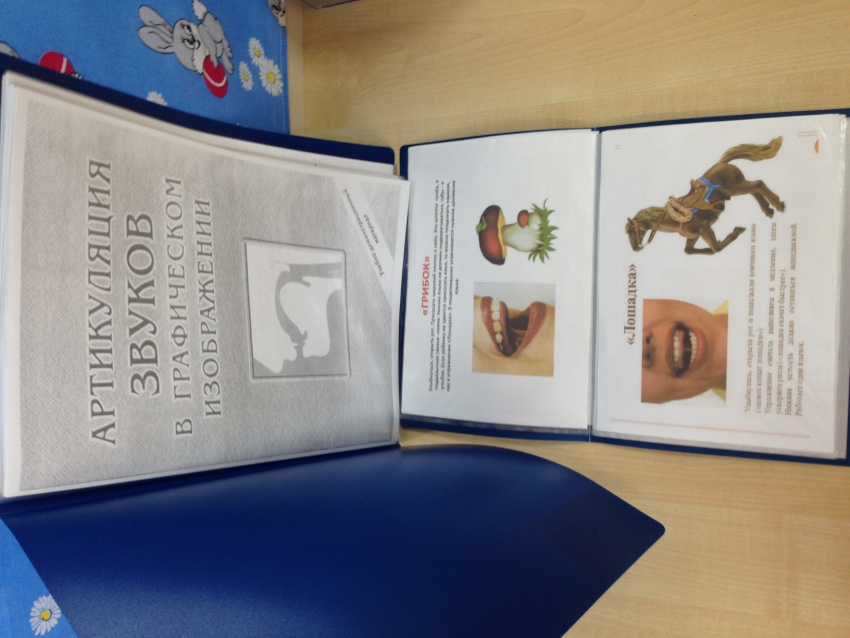 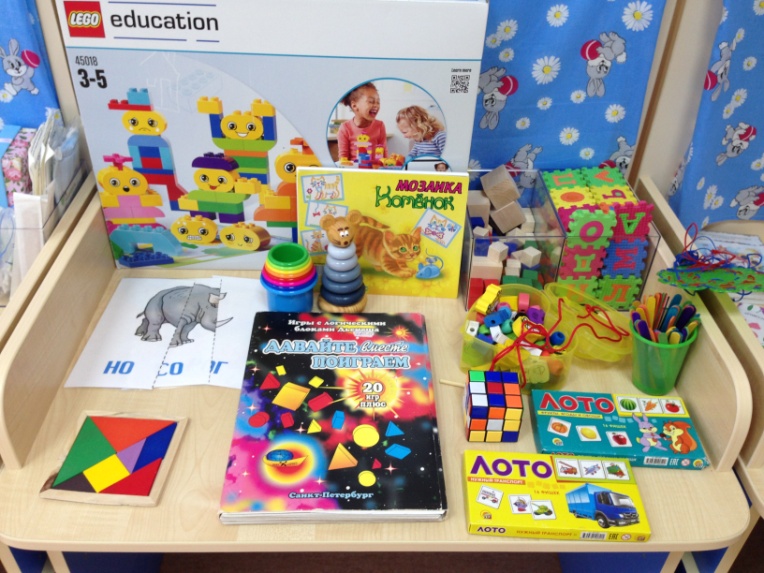 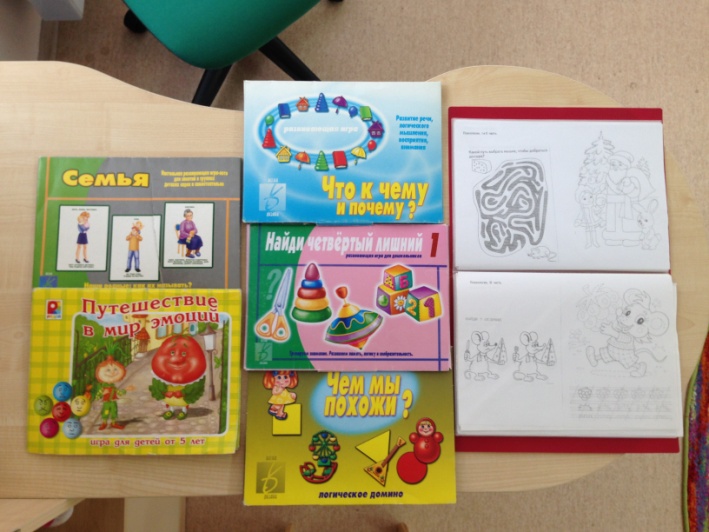 Организация РППС в кабинете учителя-логопеда в соответствии с ФГОСЗонирование по образовательным областям
3) Речевое развитие (зоны: коррекции звукопроизношения, здоровьесберегающих технологий, развития речевого дыхания и воздушной струи, развития фонематического слуха и звукового анализа, фонального восприятия, звуко-буквенного анализа, развития лексико-грамматической стороны речи, развития связной речи, технических средств обучения, информационная, методического сопровождения).
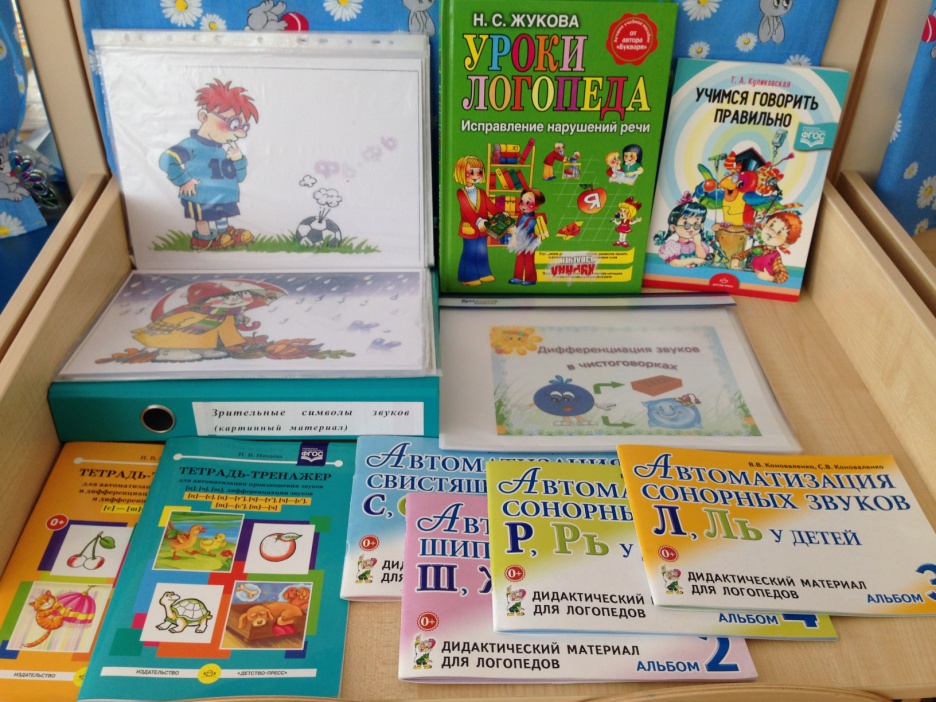 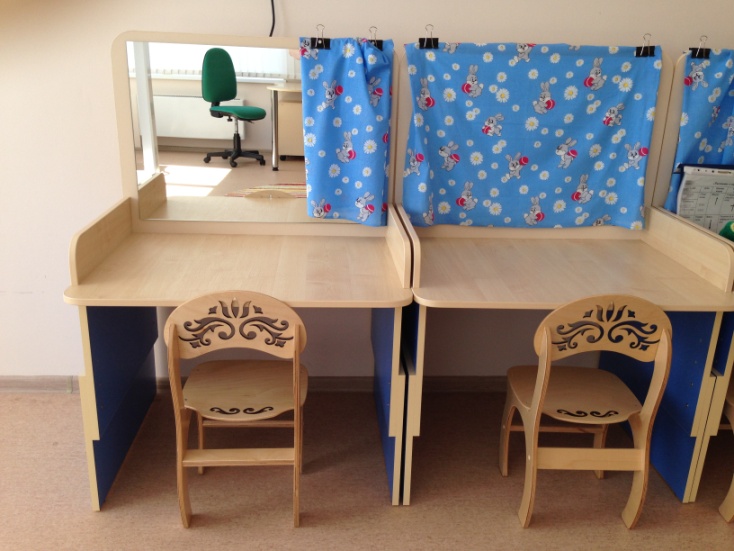 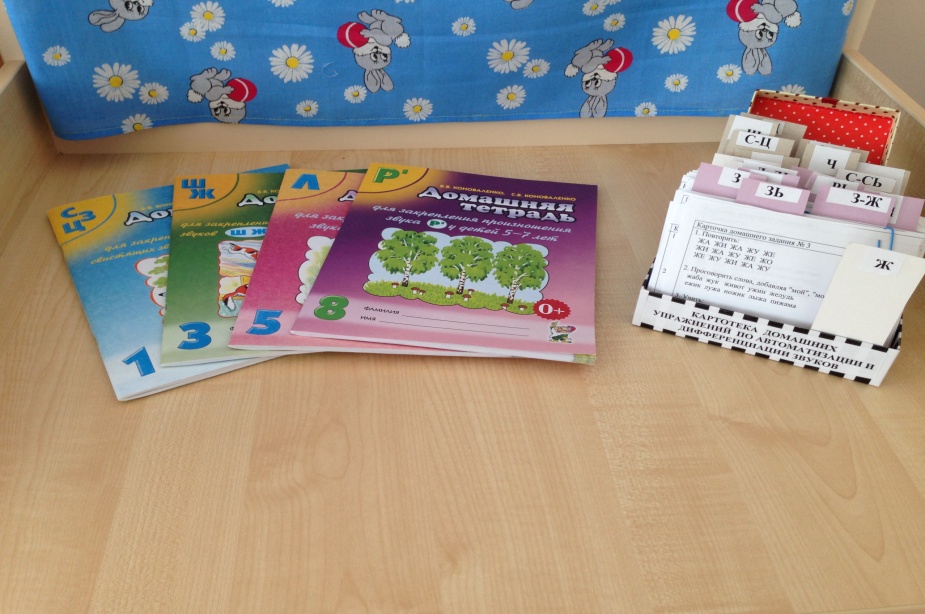 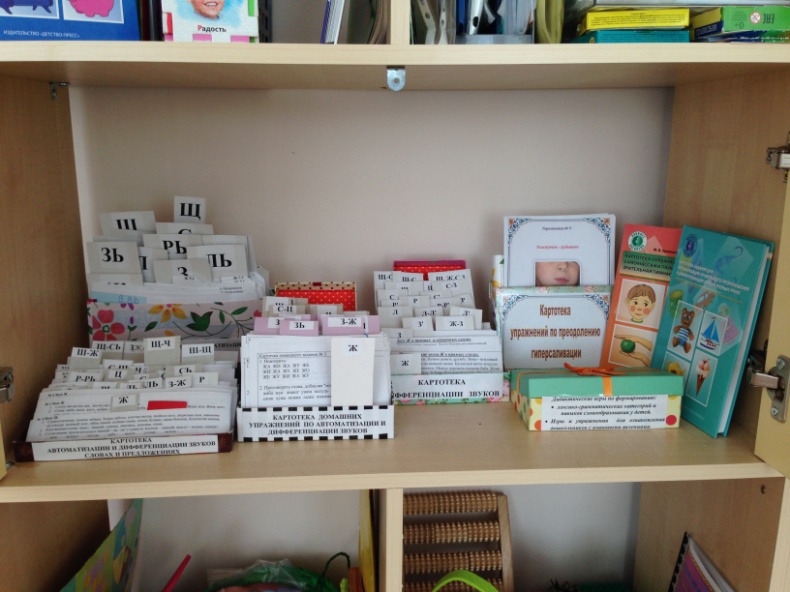 Организация РППС в кабинете учителя-логопеда в соответствии с ФГОСЗонирование по образовательным областям
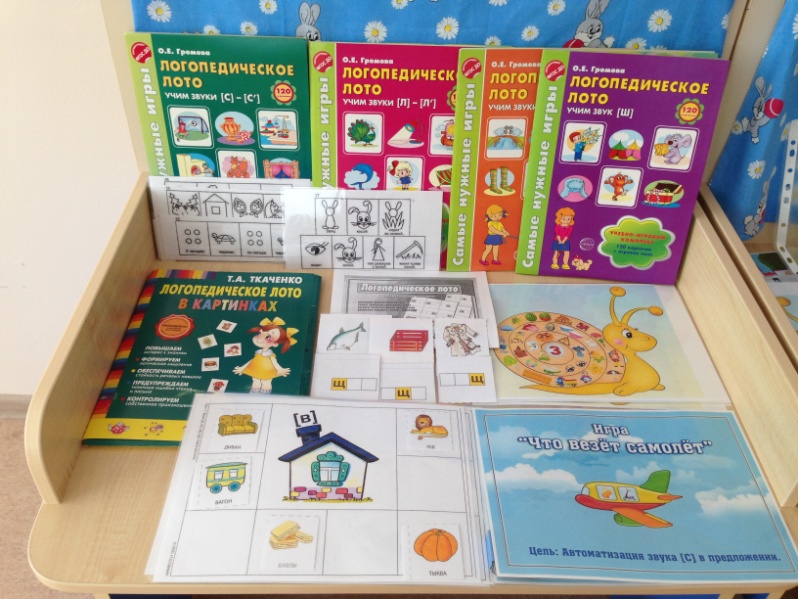 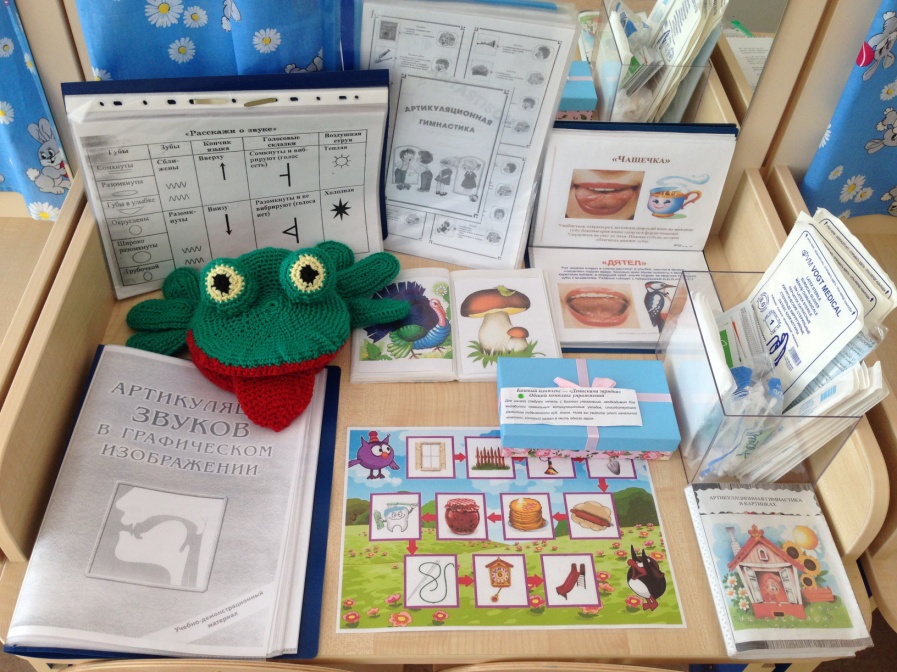 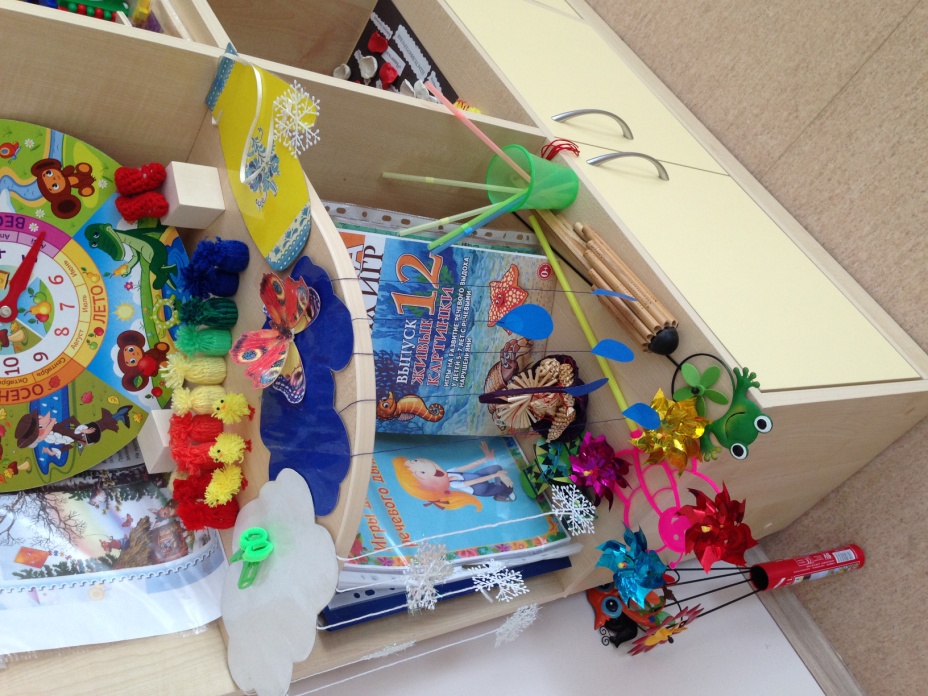 Организация РППС в кабинете учителя-логопеда в соответствии с ФГОСЗонирование по образовательным областям
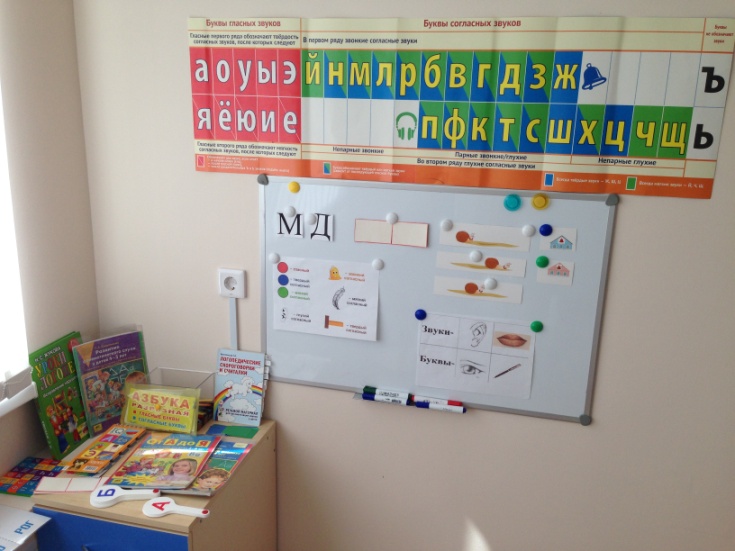 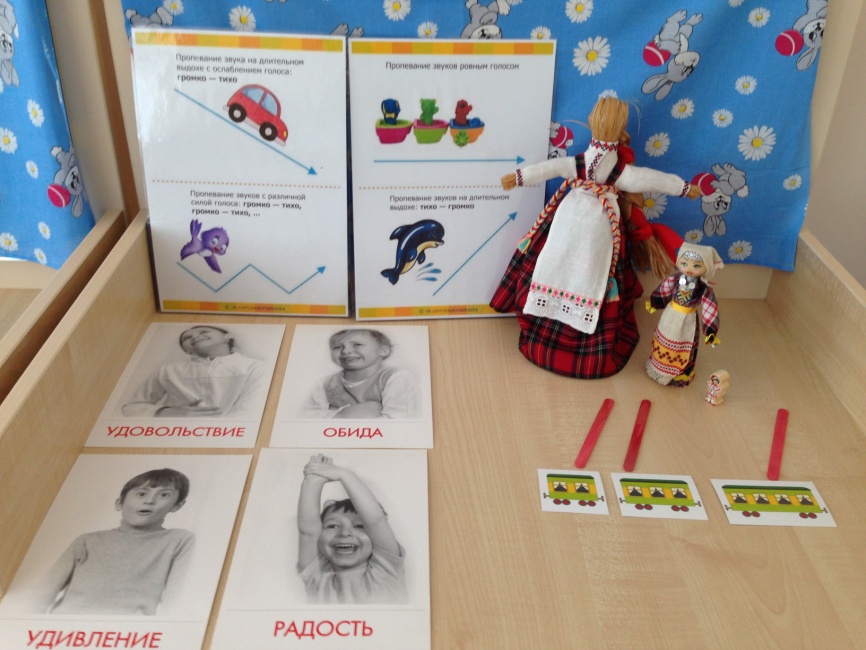 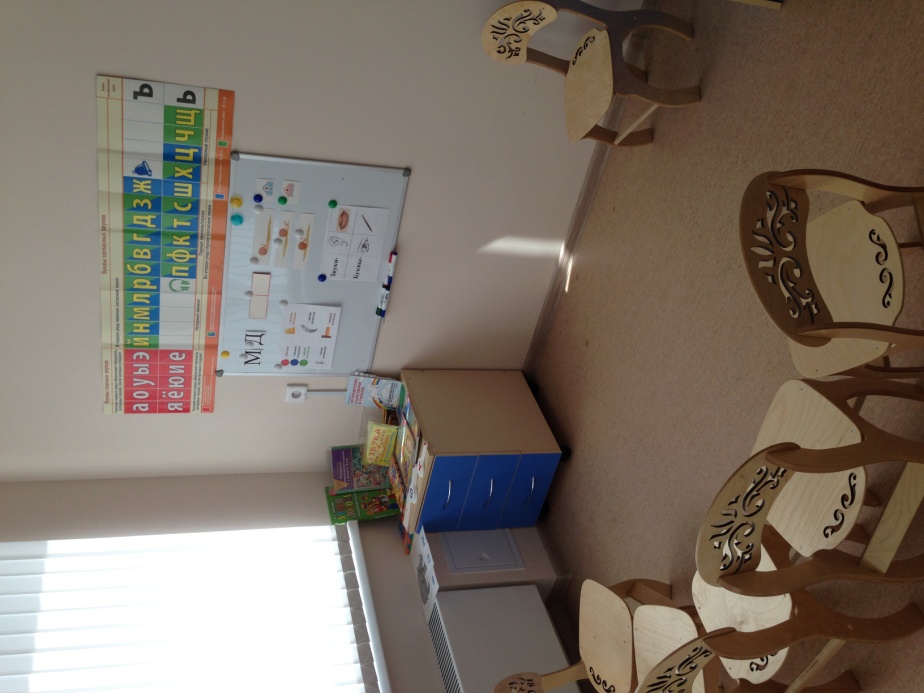 Организация РППС в кабинете учителя-логопеда в соответствии с ФГОСЗонирование по образовательным областям
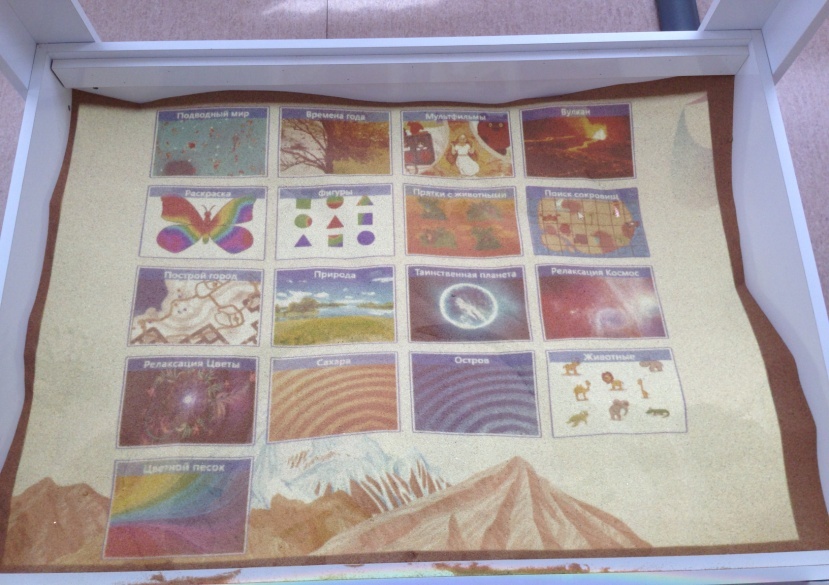 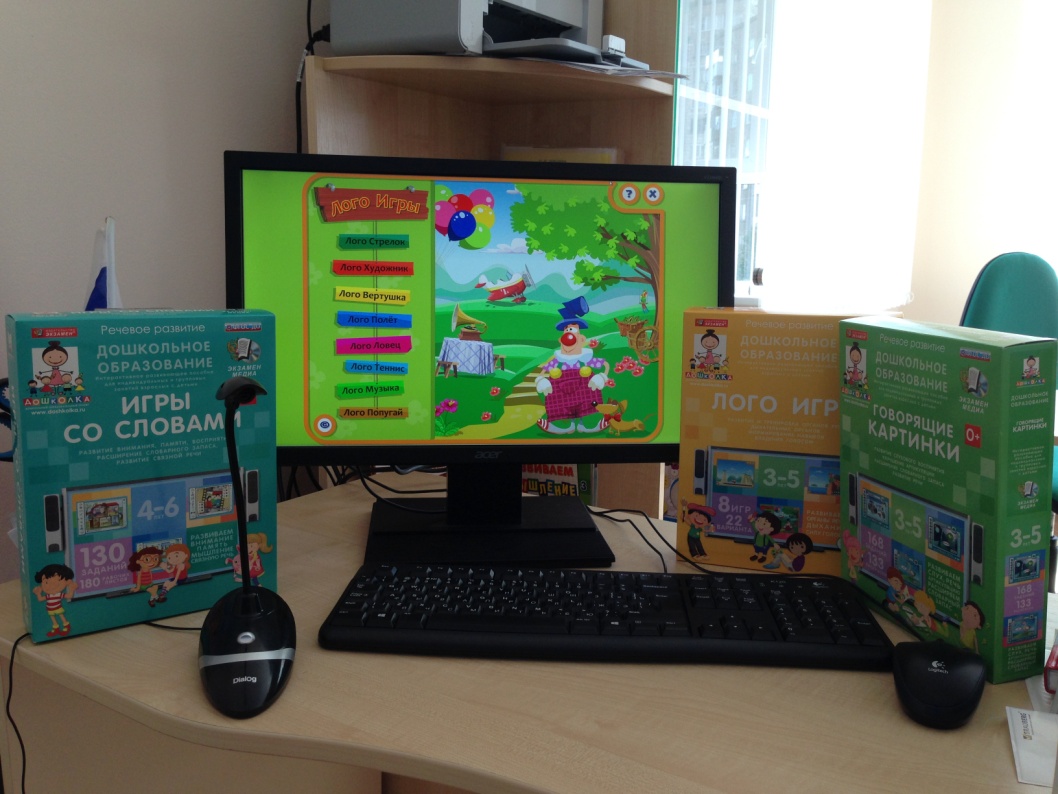 Организация РППС в кабинете учителя-логопеда в соответствии с ФГОСЗонирование по образовательным областям
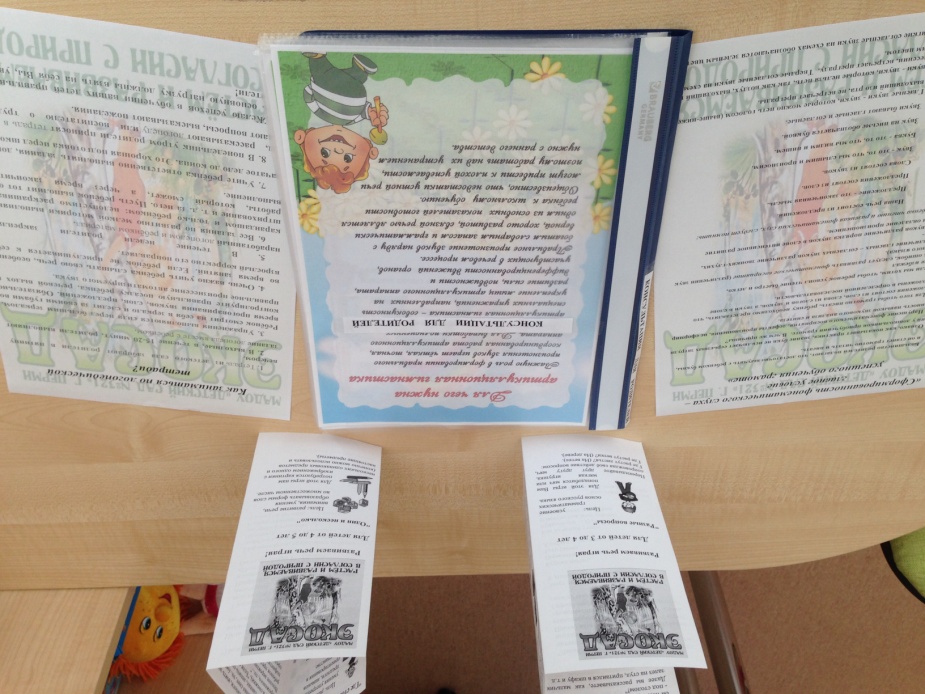 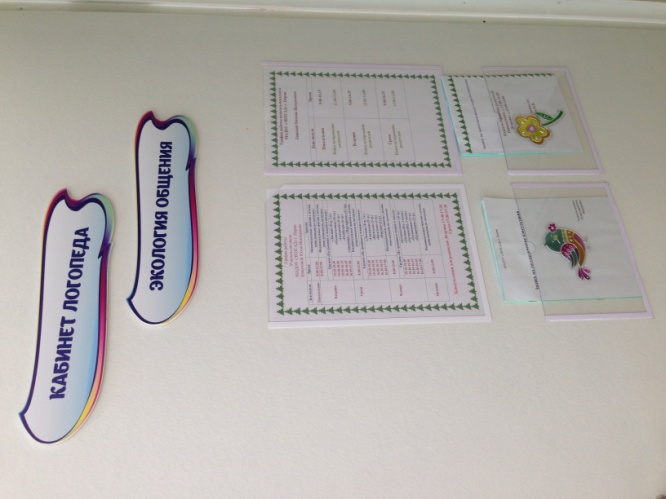 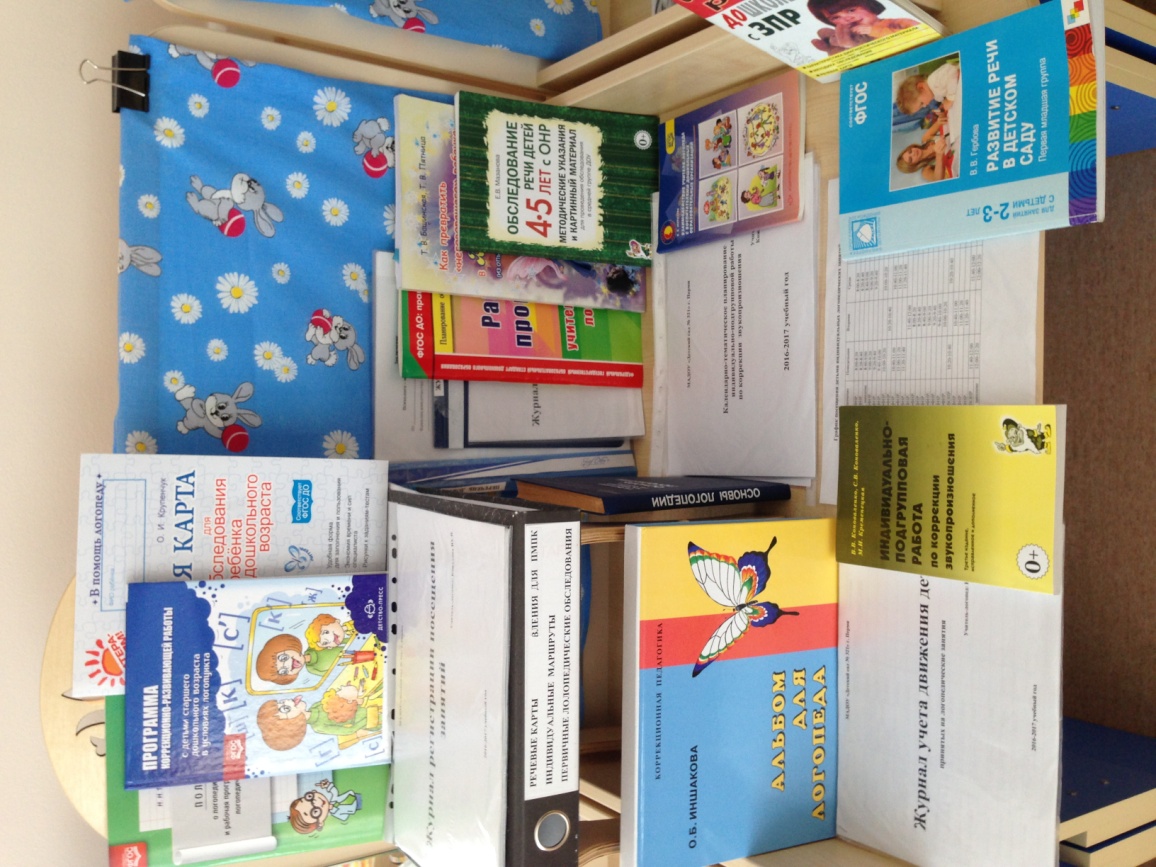 Организация РППС в кабинете учителя-логопеда в соответствии с ФГОСЗонирование по образовательным областям
4) Физическое развитие (зоны развития мелкой и общей моторики).
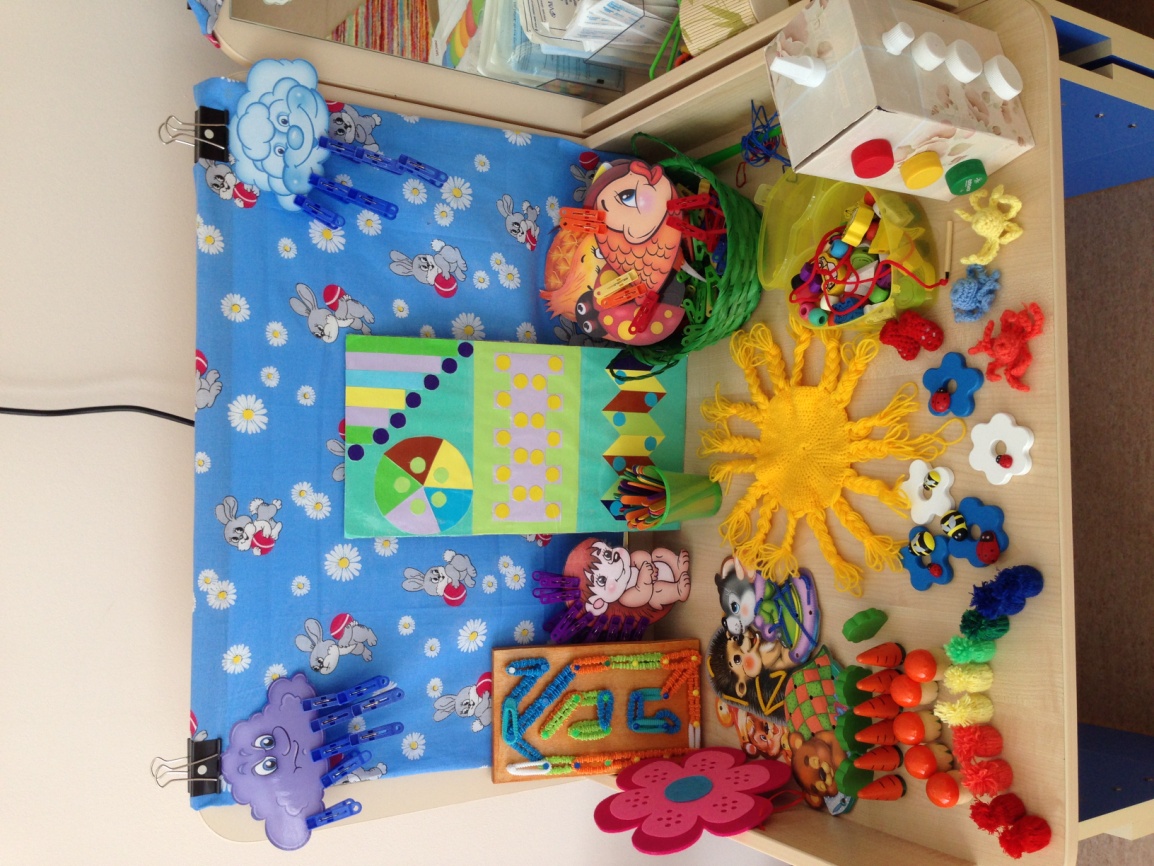 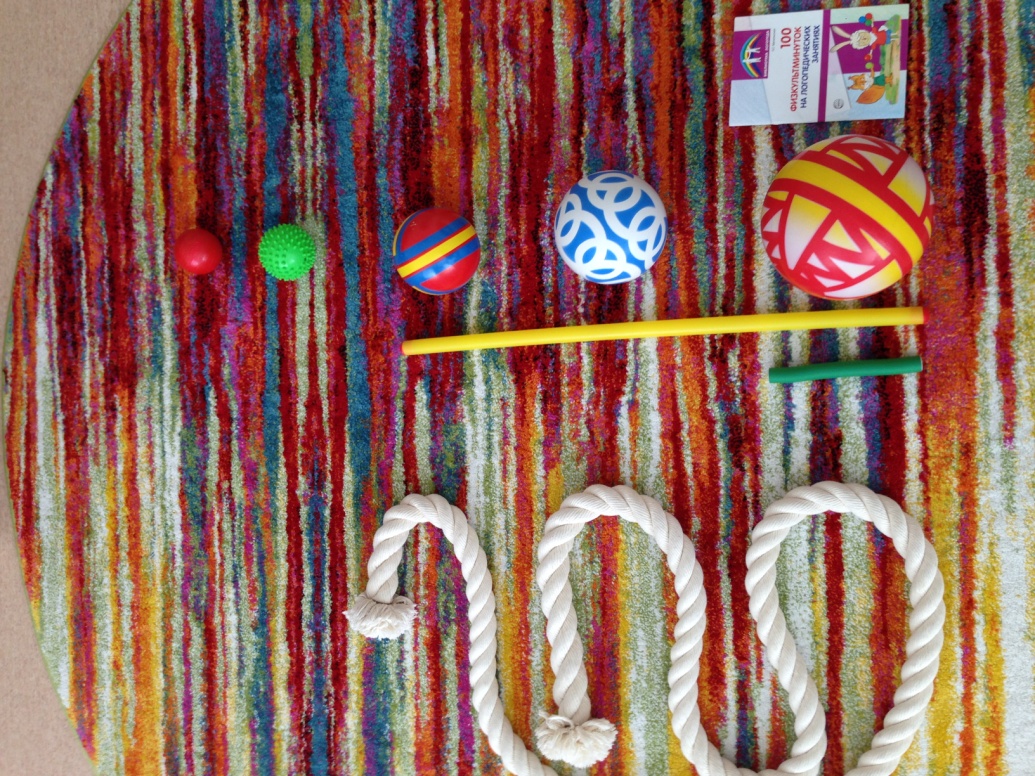 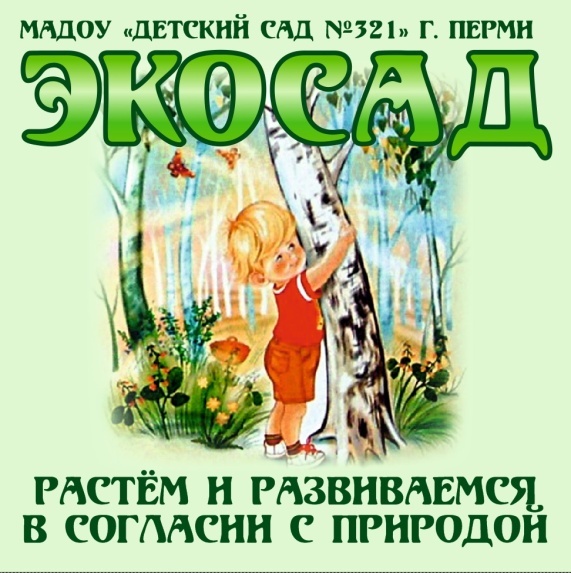 Спасибо за внимание!